ان يتعرف الطالب مراحل ارتداء ملابس الخاصة بالعمل ( مختبر الحاسوب )
3
2
1
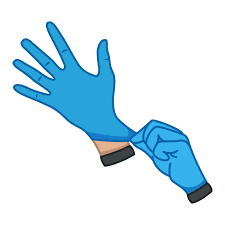 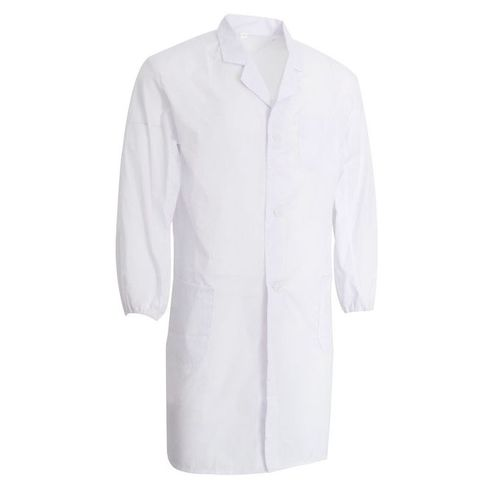 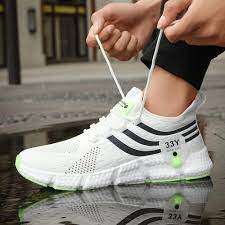 ارتداء القميص    او بالطو
ارتداء القفازات
ارتداء الحذاء
ان يرتب الطالب مراحل ارتداء ملابس الخاصة بالعمل ( مختبر الحاسوب )
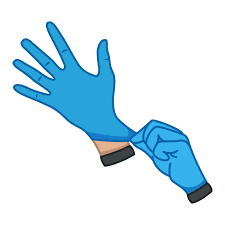 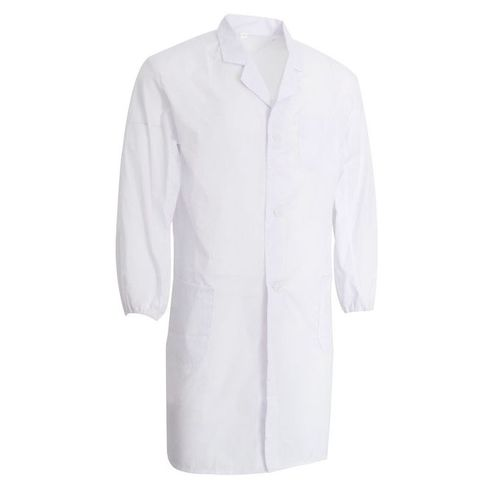 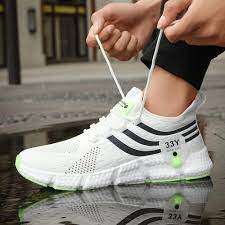 ارتداء القميص    او بالطو
ارتداء القفازات
ارتداء الحذاء
ان يتعرف الطالب علي القوانين والارشادات الامن والسلامة في بيئة العمل
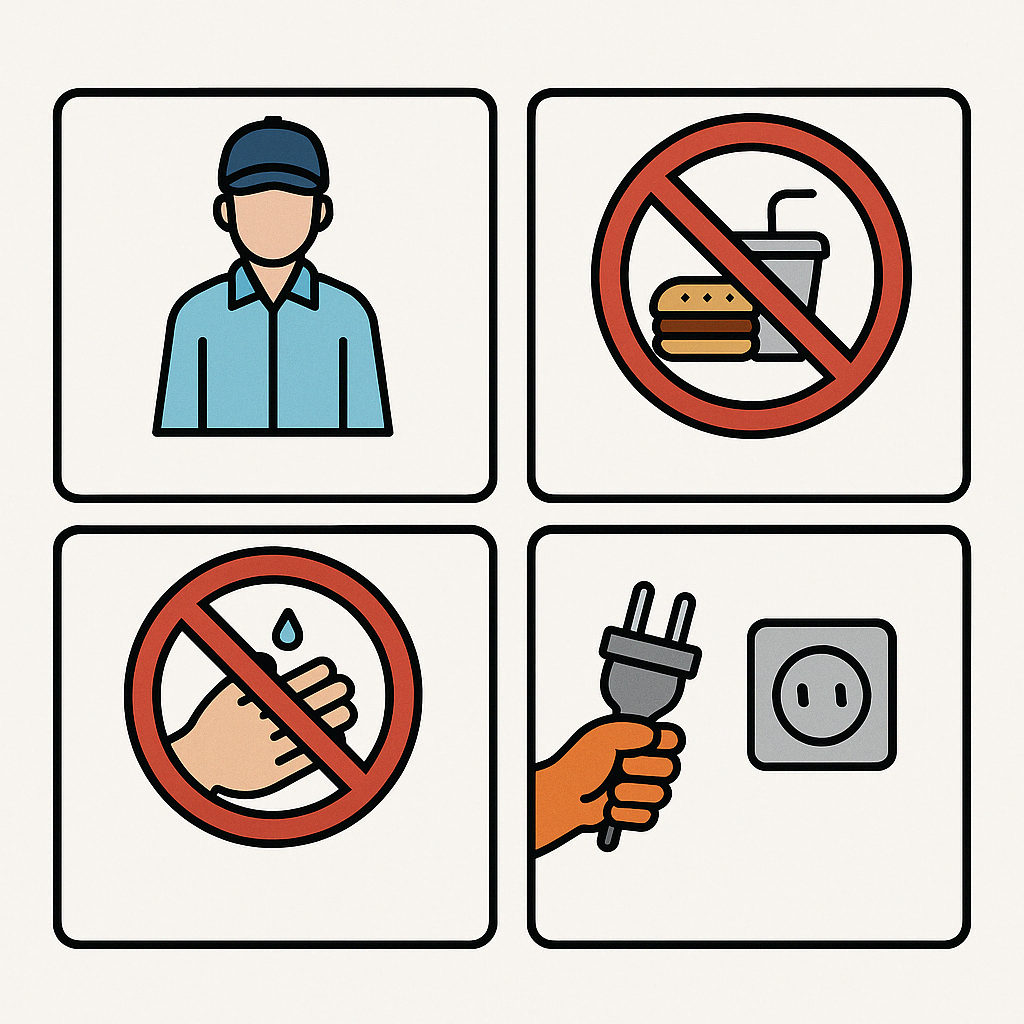 عدم الأكل أوالشرب أثناء استخدام الأجهزة.
- حافظ على نظافة الطاولة من السوائل
-لا تفتح نوافذ الكهرباء أو التوصيلات إلا إذا كنت لابس قفازات خاصة
-لا تسحب السلك بقوة 
- لا توصل أو تفصل الأجهزة بطريقة خاطئة.
لا تلمس الكهرباء ويدك مبلولة